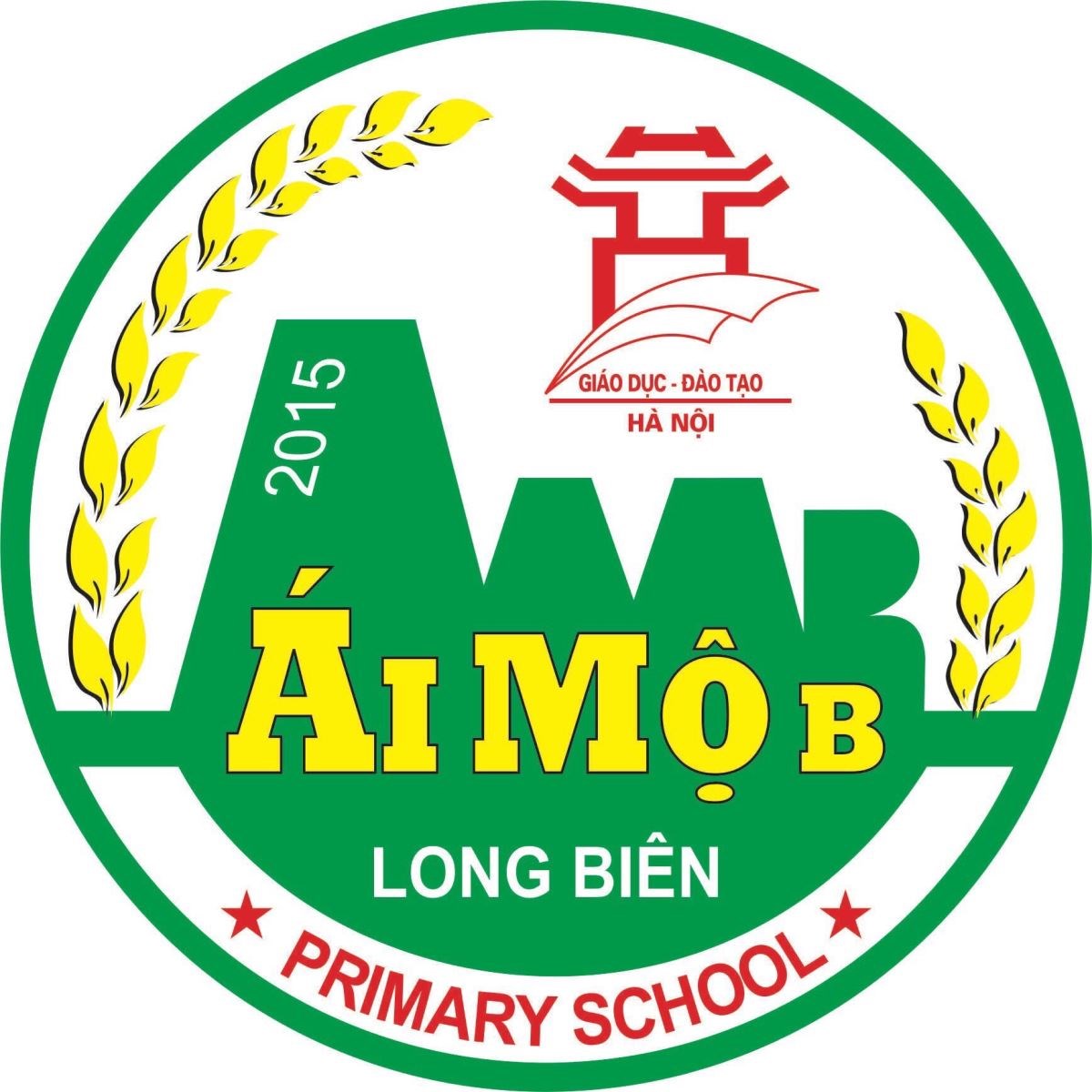 ỦY BAN NHÂN DÂN QUẬN LONG BIÊN
TRƯỜNG TIỂU HỌC ÁI MỘ B
PHÂN MÔN: LUYỆN TỪ VÀ CÂU

Tên bài: 
MRVT: TRẬT TỰ- AN NINH
Ôn bài cũ:

- Đặt một câu ghép biểu thị mối quan hệ tương phản.
- Để thể hiện mối quan hệ tương phản giữa hai vế câu ghép ta có thể nối chúng bằng gì?
Ôn bài cũ:
* Đặt một câu ghép biểu thị mối quan hệ tương phản.
Mặc dù nhà ở xa nhưng Trung vẫn đi học đúng giờ.
* Để thể hiện mối quan hệ tương phản giữa hai vế câu ghép ta có thể nối chúng bằng gì?
Để thể hiện mối quan hệ tương phản giữa hai vế câu ghép ta có thể nối chúng bằng:  
- Một quan hệ từ: tuy, dù, mặc dù, nhưng,…
- Hoặc một cặp quan hệ từ: tuy…nhưng…; mặc dù… nhưng…; dù…nhưng…
Luyện từ và câu:Mở rộng vốn từ: Trật tự- An ninh
1. Dòng nào dưới đây nêu đúng nghĩa của từ trật tự?
	a. Trạng thái bình yên, không có chiến tranh.	b. Trạng thái yên ổn, bình lặng, không ồn ào.	c.Tình trạng ổn định, có tổ chức, có kỉ luật.
c
Luyện từ và câu:Mở rộng vốn từ: Trật tự- An ninh
2. Tìm những từ ngữ liên quan tới việc giữ gìn trật tự, an toàn giao thông có trong đoạn văn sau:	Theo thông báo của Phòng Cảnh sát giao thông thành phố, trung bình mỗi đêm có 1 vụ tai nạn và 4 vụ va chạm giao thông. Phần lớn các tai nạn giao thông xảy ra do vi phạm quy định về tốc độ, thiết bị kém an toàn. Ngoài ra, việc lấn chiếm lòng đường, vỉa hè mở hàng quán, đổ vật liệu xây dựng cũng gây ảnh hưởng rất lớn tới trật tự và an toàn giao thông.                                           Theo báo AN NINH THỦ ĐÔ
Luyện từ và câu:Mở rộng vốn từ: Trật tự- An ninh
2.  Tìm những từ ngữ liên quan tới việc giữ gìn trật tự, an toàn giao thông có trong đoạn văn sau:	Theo thông báo của Phòng Cảnh sát giao thông thành phố, trung bình mỗi đêm có 1 vụ tai nạn và 4 vụ va chạm giao thông. Phần lớn các tai nạn giao thông xảy ra do vi phạm quy định về tốc độ, thiết bị kém an toàn. Ngoài ra, việc lấn chiếm lòng đường, vỉa hè mở hàng quán, đổ vật liệu xây dựng cũng gây ảnh hưởng rất lớn tới trật tự và an toàn giao thông.                                             Theo báo AN NINH THỦ ĐÔ
Luyện từ và câu:Mở rộng vốn từ: Trật tự- An ninh
3. Tìm trong mẩu chuyện vui dưới đây những từ ngữ chỉ người, sự việc liên quan đến bảo vệ trật tự, an ninh:
                                       Lí do 	Hai bệnh nhân nằm chung một phòng làm quen với nhau.
	 Một anh nói: “Tôi là cảnh sát giữ trật tự trong trận bóng chiều qua. Trọng tài bắt tệ quá. Bọn hu-li-gân quậy phá quá chừng, khiến tôi phải vào đây. Thế còn anh, tại sao anh lại bị thương nặng như thế?”
 	Anh kia băng bó khắp người, thều thào trả lời: “Tôi bị bọn càn quấy hành hung. Vì chính tôi là trọng tài trận bóng chiều qua”.
                                                       Theo TRUYỆN VUI NƯỚC NGOÀI   Hu-li-gân: kẻ ngổ ngáo, gây rối trật tự nơi công cộng
Luyện từ và câu:Mở rộng vốn từ: Trật tự- An ninh
3. Những từ ngữ chỉ người, sự việc liên quan đến bảo vệ trật tự, an ninh:
* Từ ngữ chỉ sự việc, hiện tượng, hoạt động liên quan đến trật tự , an ninh :giữ trật tự, bắt, quậy phá, hành hung, bị thương.
* Từ ngữ chỉ người làm việc liên quan đến trật tự, an ninh :cảnh sát, trọng tài, bọn càn quấy, bọn hu-li-gân.
BÀI HỌC KẾT THÚC!